«Визитная карточка»
Воспитатель  ГКУЗ НО «Дзержинский специализированный дом ребенка №2» Овчинникова Любовь Александровна 

Образование: Дзержинский педагогический колледж, 2001г.
                       Нижегородский государственный педагогический  университет, 2005г.Стаж работы: 11 лет
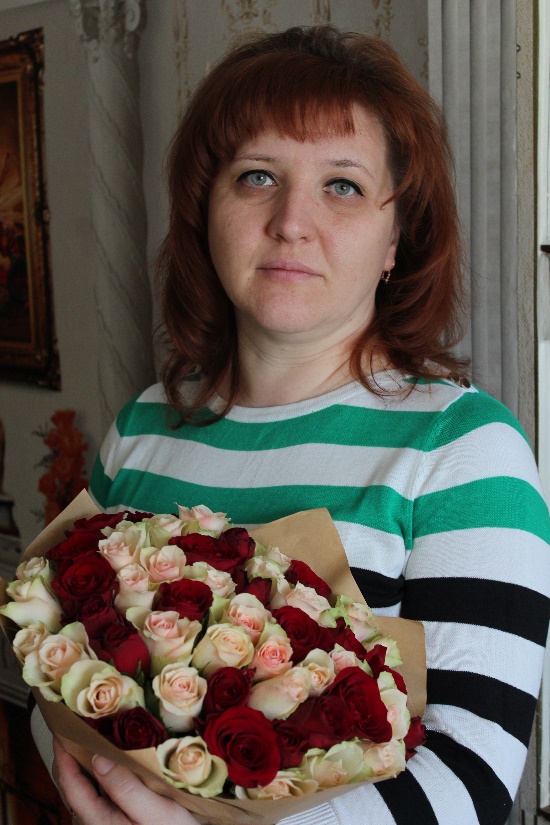 Педагогическое кредо: 
«Детишкам маленьким нужна забота, 
С ними море целое хлопот. 
И только воспитатель с добрым сердцем, 
Ключик к каждой крохе подберет.
г. Дзержинск, 2017г.
Тема презентации
«Формирование представлений о природе у детей младшего дошкольного возраста посредством дидактических игр»
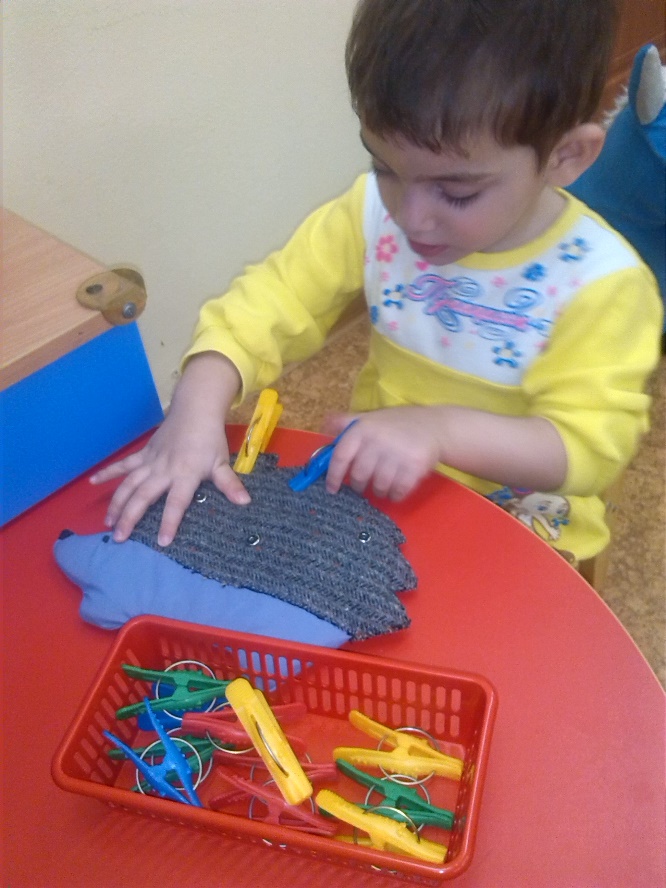 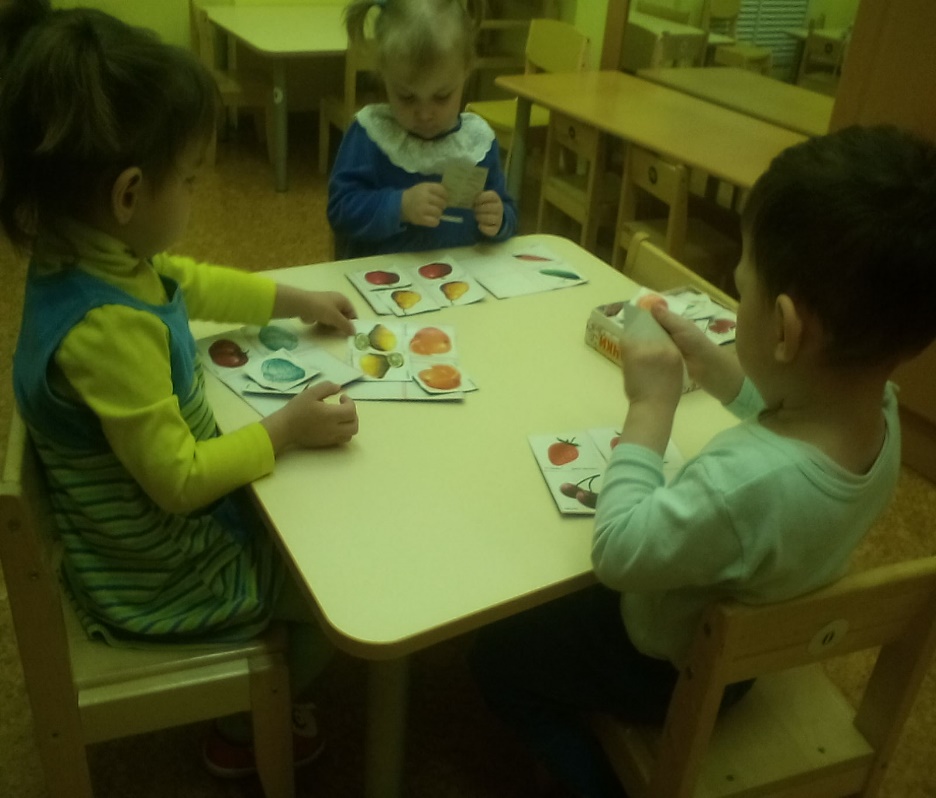 «Условия формирования личного вклада педагога в развитие образования»
Ознакомлеиия с природой детей младшего дошкольного возраста
       Психолого-педагогическое обоснование проблем ознакомления с природой детей дошкольного возраста отражено в работах В.П. Горошенко, С.Н. Николаевой, Н.Ф. Ярышевой и др
Дидактические игры как средство ознакомление с природой рассматривали в  своих трудах и в практической деятельности многие педагоги прошлого: Ф. Фрёбель, М. Монтессори, Е.И. Тихеева, А.И. Сорокина и другие, и педагоги - современники: Л.А. Каменева, А.К. Матвеева, Л.А. Маневцева, П.Г. Саморукова и др.
Самообразование
      «Ознакомление с окружающим миром детей младшего возраста через игровую деятельность» младшая группа
Публикация статей на международном образовательном  портале Maam.ru и на сайте «Копилка уроков – сайт для учителей»:  
 «Дидактическая игра как средство 
 познания окружающего мира детей младшего дошкольного возраста», «Значение дидактической игры в жизни ребенка»
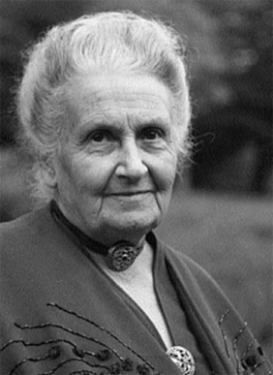 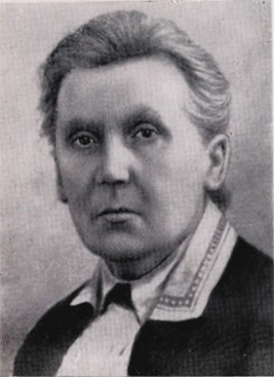 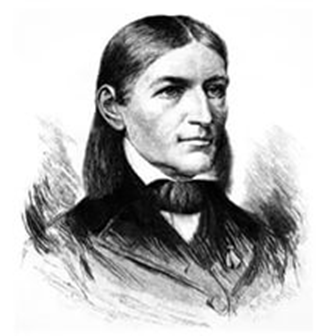 «Актуальность личного вклада педагога в развитие образования»
Ознакомления детей с природой - является целенаправленным, систематическим педагогическим процессом, целью которого является формирование осознанного  и правильного отношения детей к природе.
Федеральный государственный образовательный стандарт:   …формирование первичных представлений об объектах окружающего мира  об их свойствах и отношениях( п 2.6);
      Создание условий для развития игровой деятельности детей, формирование у них интереса к различным видам игр, всестороннего воспитания и гармоничного развития детей в игре.
Одним из эффективных и наиболее интересных для детей средством ознакомления с природой являются дидактические игры, в ходе которых формируются знания об окружающем мире, воспитываются познавательные интересы, любовь к природе, бережное и заботливое отношение к ней. Они расширяют кругозор детей, создают благоприятные условия для решения задач сенсорного воспитания. Игры способствуют развитию у детей наблюдательности и любознательности, пытливости, вызывают у них интерес к объектам природы. 
Экологическое воспитание - новое направление в дошкольной педагогике, которое в последнее время стало актуально в связи с возросшей деятельностью человека в мире природы.
«Цель и задачи педагогической деятельности»
Цель:
       Создание системы работы, способствующей формированию      
       представлений о природе детей  младшего дошкольного возраста посредствам 
       дидактических игр

Задачи:
Развитие у детей младшего дошкольного возраста познавательной активности, мышления, воображения, мелкой моторики рук; познавательного интереса дошкольников к миру природы; эстетических чувств (умение видеть и прочувствовать красоту природы, восхититься ею, желания сохранить ее);
Укрепление  интереса детей к дидактическим играм, желания и потребности узнавать новое.
Обогащение развивающей предметно – пространственной среды группы макетами «Птичий двор», дидактическими играми «Волшебная полянка», «Парные картинки», «Весёлые гусеницы», «Лабиринты» и др.
«Ведущая педагогическая идея»
«Использование  дидактических игр в процессе формирования  представлений о природе младших дошкольников способствует их всестороннему развитию: познавательному, речевому, социально – нравственному, 
художественно – эстетическому, 
развитию инициативы и самостоятельности»
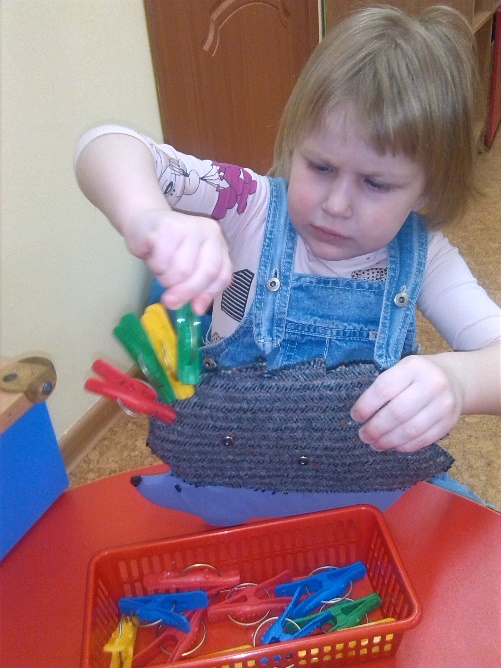 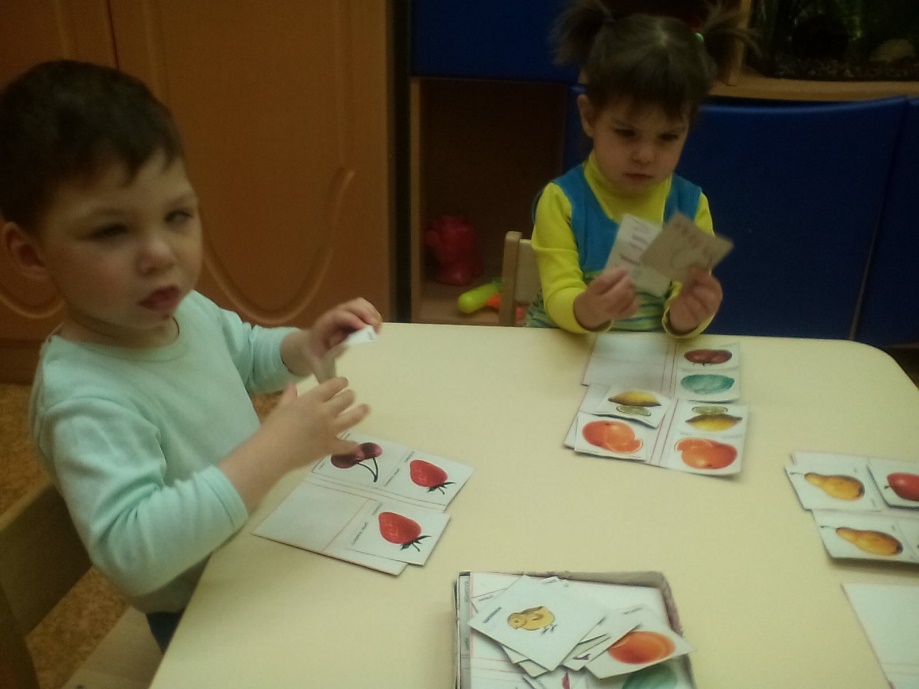 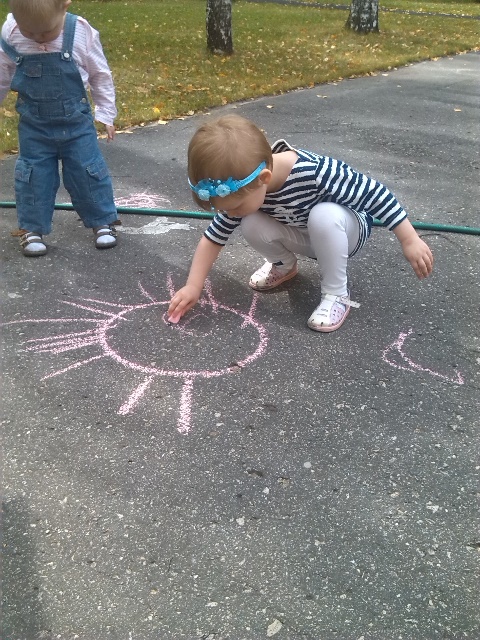 «ДЕЯТЕЛЬНОСТНЫЙ АСПЕКТ ЛИЧНОГО ВКЛАДА ПЕДАГОГА В РАЗВИТИЕ ОБРАЗОВАНИЯ»
1 этап. Цель: определить уровень сформированности представлений о природе      
                        у детей  младшего дошкольного возраста.
2 этап. Цель: Разработать систему работы , способствующую формированию
                        представлений о природе у детей младшего дошкольного                      
                        возраста, используя дидактическую игру.
3 этап. Цель: Активное внедрение системы работы и создание условий для         
                        успешного формирования представлений о природе у детей 
                        младшего дошкольного возраста.
4 этап.  Цель: Проанализировать разработанную систему, направленную на 
                         формирование у детей младшего дошкольного возраста    представлени  представлений  о природе, используя дидактическую игру.
«ПЕрспективное планирование»
Природоведческиедидактические игры
Игры с предметами и природным материалом
Настольно – печатные игры
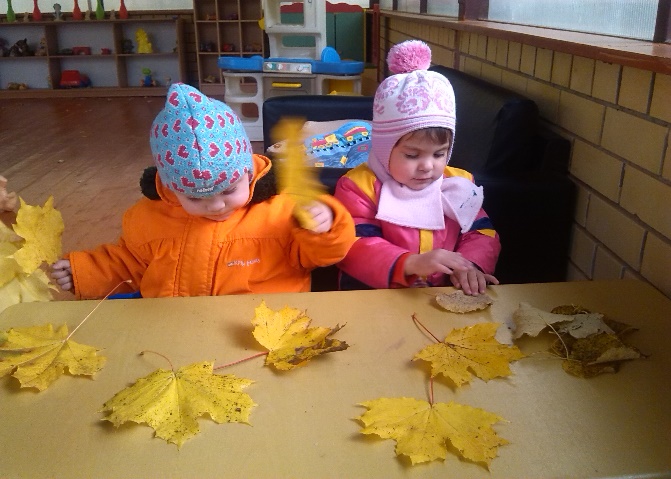 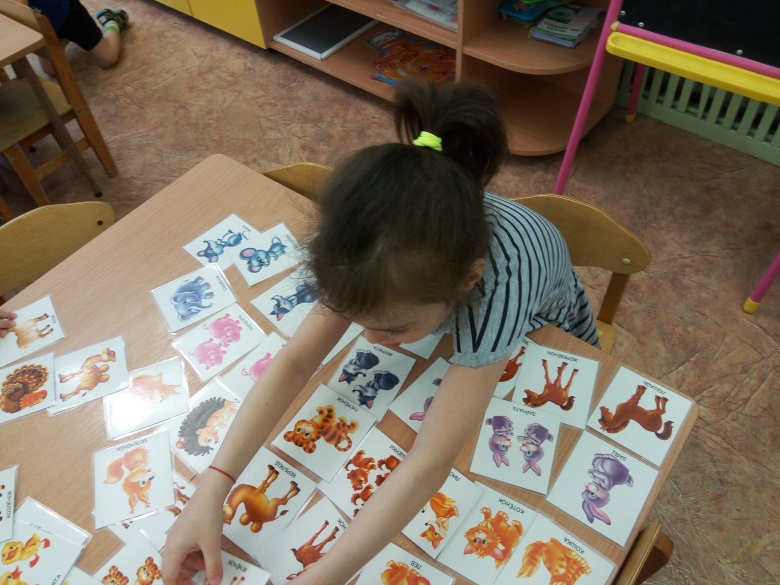 Словесные игры
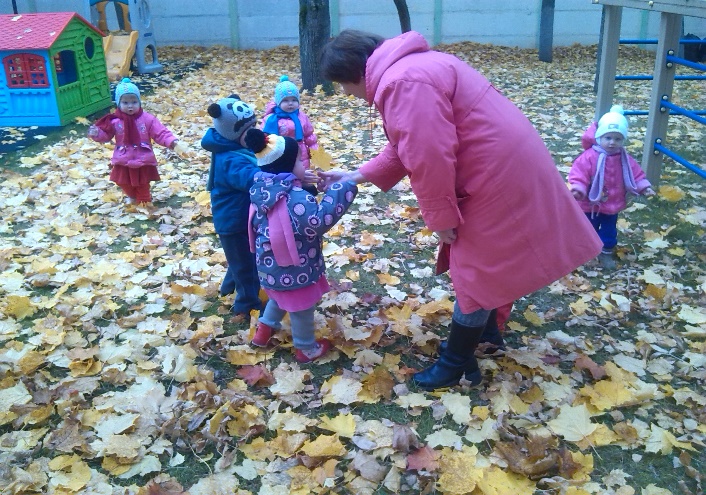 Речевое развитие
Художественно – 
эстетическое развитие
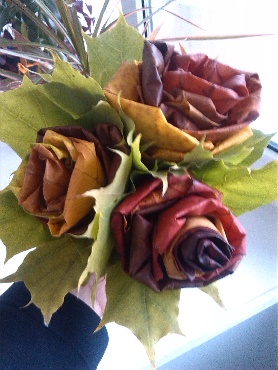 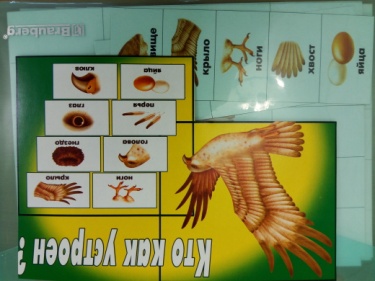 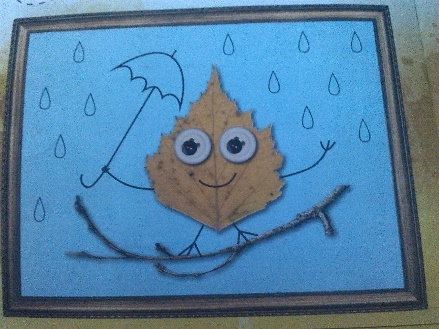 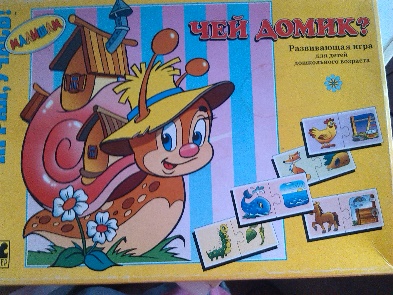 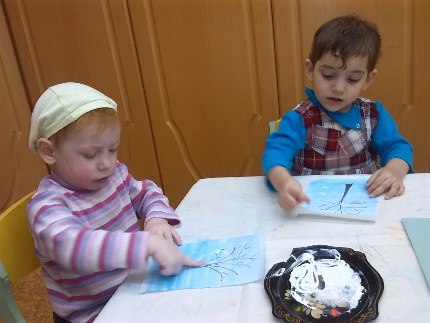 Познавательное развитие
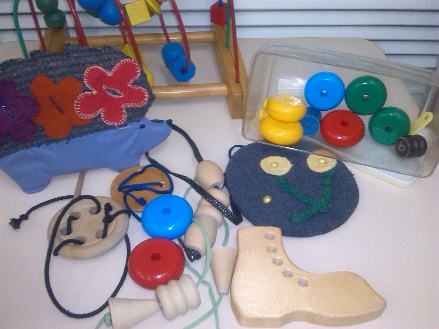 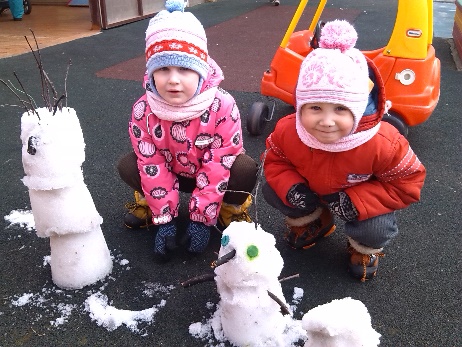 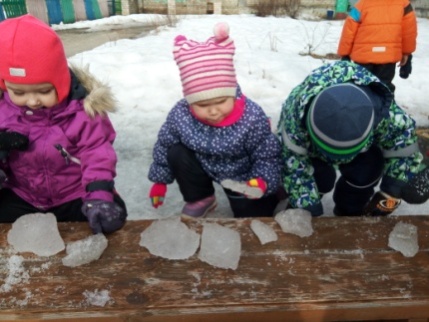 Физическое развитие
Социально –коммуникативное 
развитие»
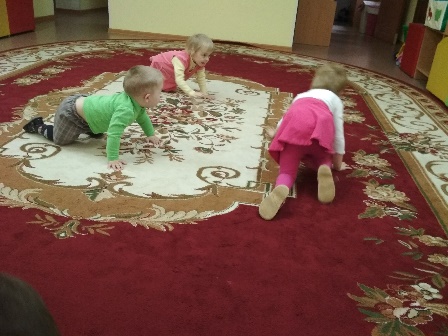 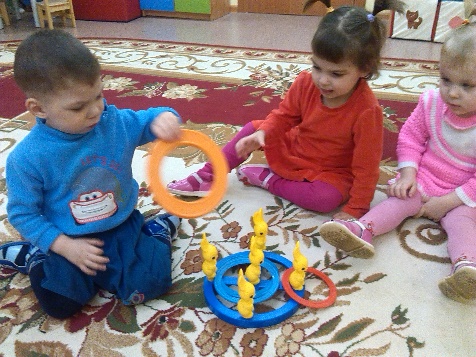 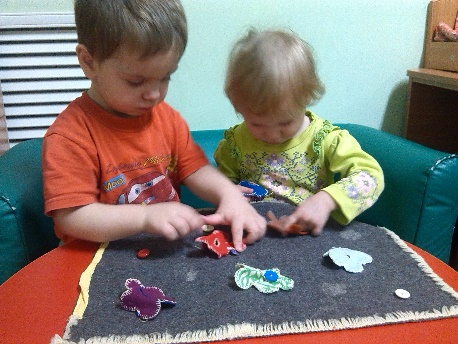 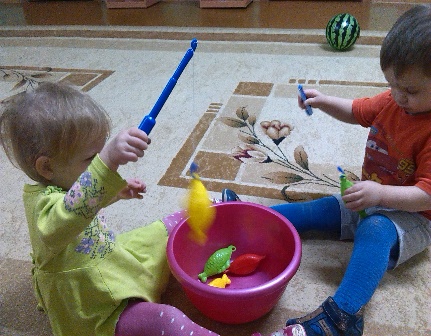 Дидактические игры
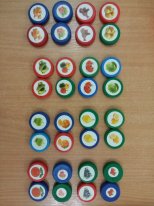 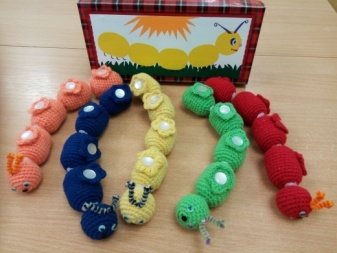 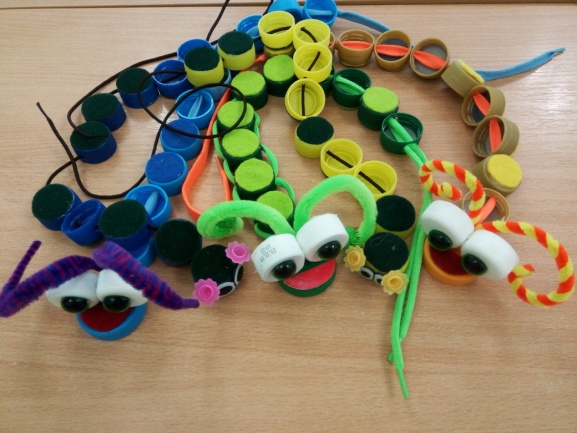 «Парные картинки»
«Разноцветные гусеницы»
«Весёлые гусеницы»
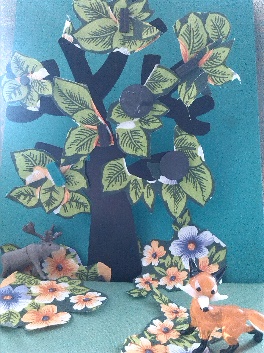 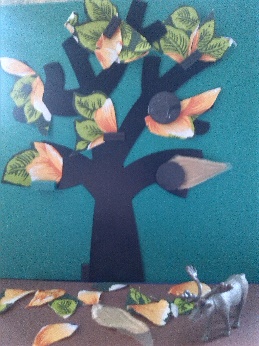 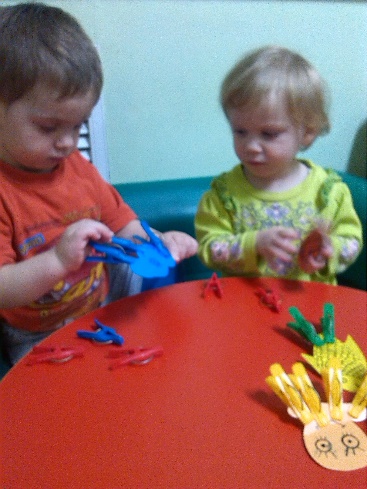 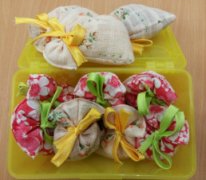 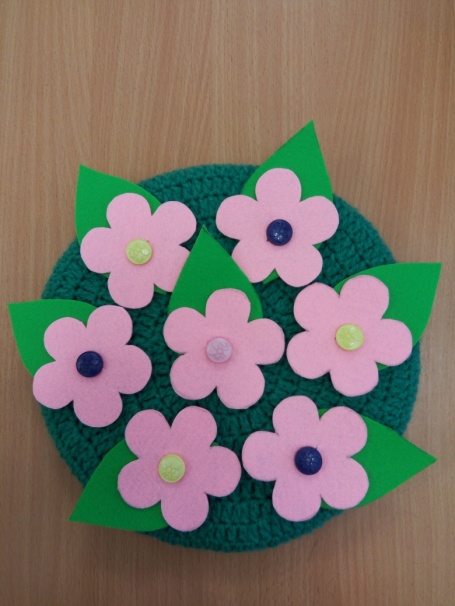 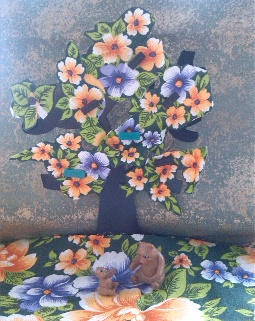 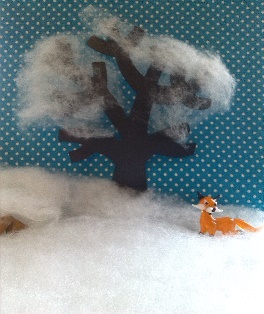 «Чудесные 
превращения»
«Чудесные мешочки»
«Волшебная полянка»
«Времена года»
МАКЕТЫ
Цель: Познакомить детей с особенностями природных условий формировать у детей элементарные представления о взаимосвязях и взаимодействии живых организмов со средой обитания; развивать у детей способность наблюдать, описывать, строить предположения и предлагать способы их проверки.
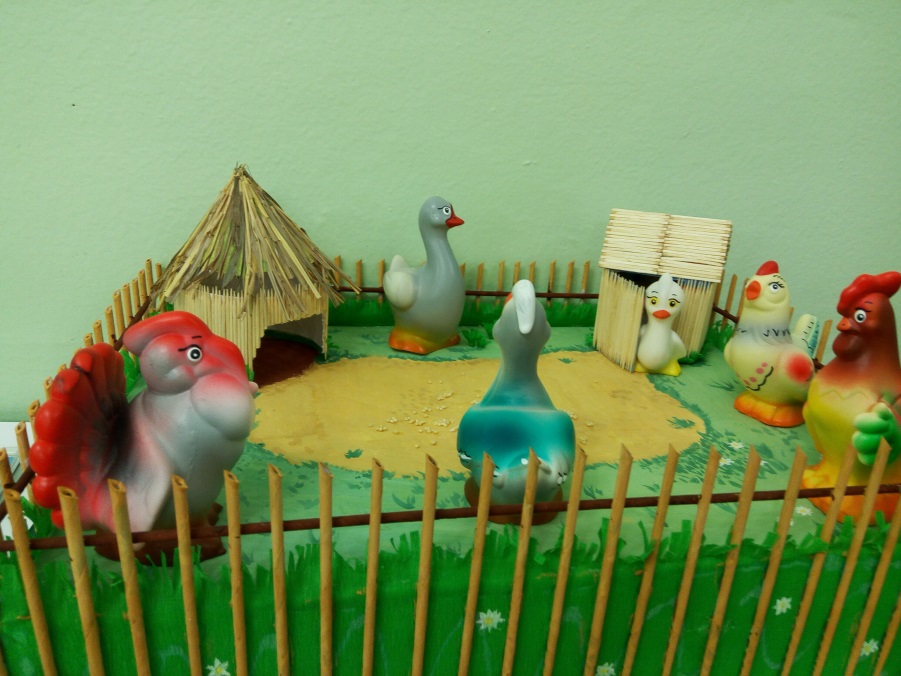 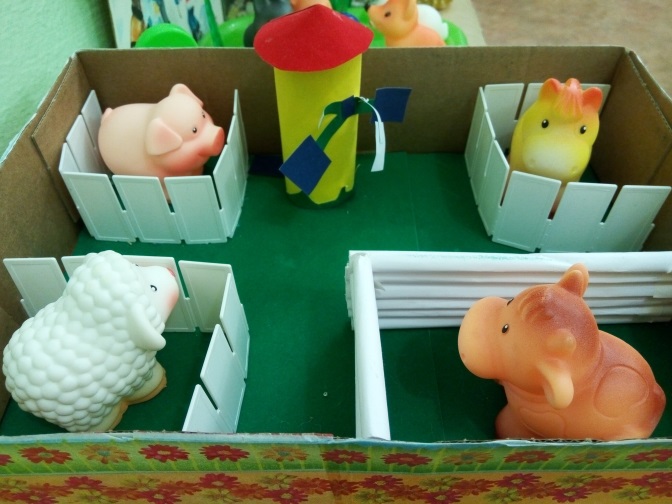 «Птичий двор»
«Деревенский  дворик»
«ДИАПАЗОН ЛИЧНОГО ВКЛАДА ПЕДАГОГА В РАЗВИТИЕ ОБРАЗОВАНИЯ И СТЕПЕНЬ ЕГО НОВИЗНЫ»
ОД: «Овощи и фрукты»
Цель: Обогащать представления детей об овощах и фруктах. 
Задачи: 
Развивать сенсорные ощущения (учить различать плоды по особенностям формы, поверхности).
Закреплять умение отгадывать загадки.
  Воспитывать желание помогать игровым персонажам и друг другу.
Подвижная игра с речевым сопровождением «Дружные ребята»
Внесение игровых персонажей
Отгадывание загадок
Динамическая пауза – пальчиковая гимнастика «Засолка капусты»
Д/и «Волшебный мешочек»
Д/и «Накорми друзей»
Рефлексия
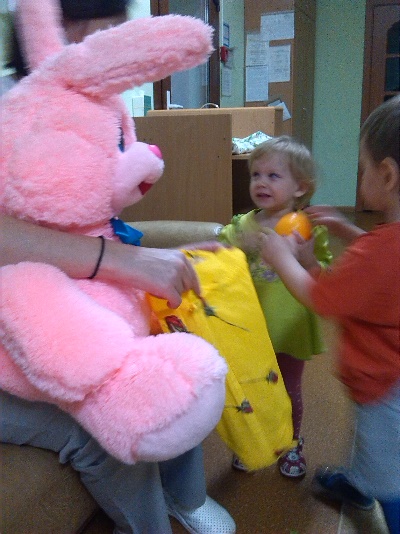 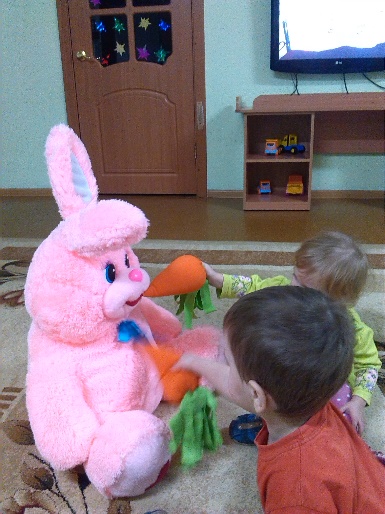 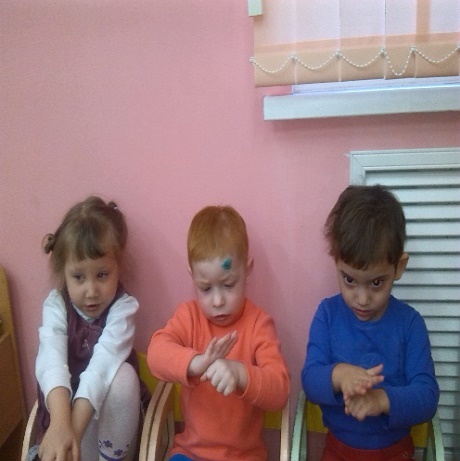 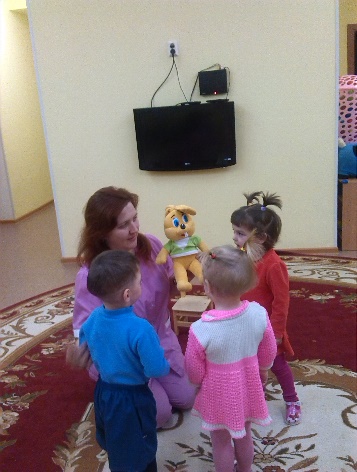 «Результативность профессиональной педагогической деятельности и достигнутые эффекты»
«Результативность профессиональной педагогической деятельности и достигнутые эффекты»
«Результативность профессиональной педагогической деятельности и достигнутые эффекты»
«Результативность профессиональной педагогической деятельности и достигнутые эффекты»
Выводы:
Созданы в группе центры развития  познавательной активности, творчества, развития мелкой моторики рук; 
Сформирован  интерес  детей к дидактическим играм, потребности узнавать новое.
Обогащение развивающей предметно – пространственной среды группы макетами «Птичий двор», дидактическими играми «Волшебная полянка», «Парные картинки», «Весёлые гусеницы», «Лабиринты» и др.
 Создано методическое обеспечение ( 3 конспекта) по формированию представлений об окружающем мире.
Транслируемость практических достижений
Участник международного ежемесячного конкурса «Лучший конспект» на портале Маам. RU
Публикация конспектов социальной сети работников образования https://nsportal.ru/shkola/sotsialnaya-pedagogika
Публикации статей на интернет- портале «Копилка уроков- сайт для учителей»
«Дидактическая игра как средство познания окружающего мира младшего дошкольного возраста»; «Значение дидактической игры в жизни ребенка»
Картотека дидактических игр по ознакомлению с окружающим миром младшем дошкольном возрасте . 
Выступление на педагогических советах с сообщениями, презентациями на тему: «Разнообразие пальчиковых игр», «Оптимизация условий для организации игровой деятельности» и других.
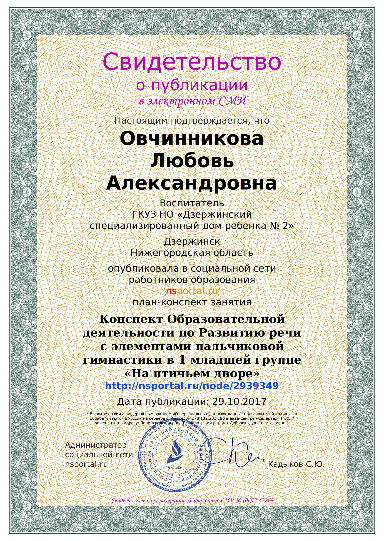 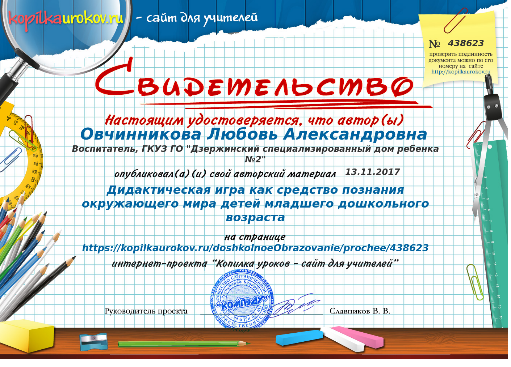 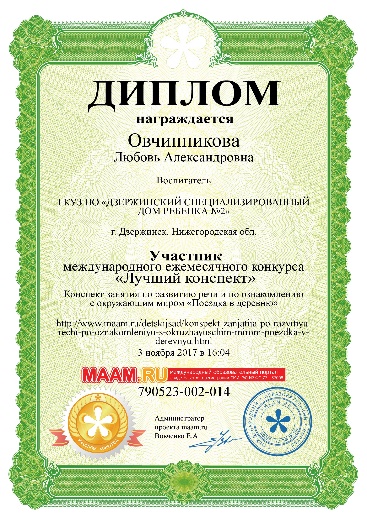 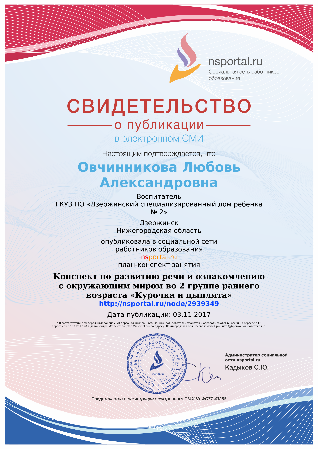 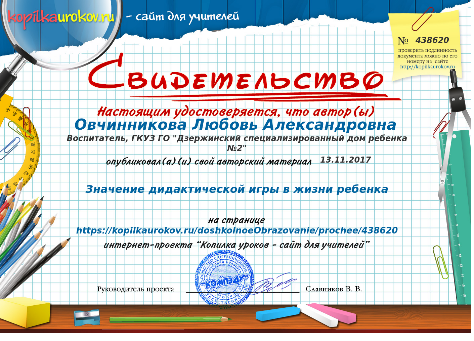 «Литература»
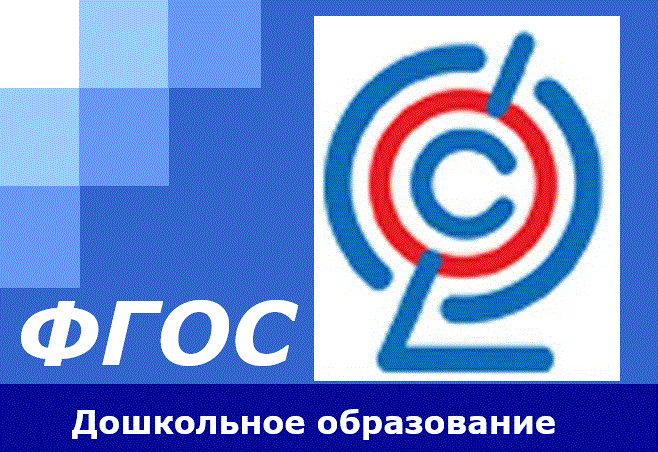 Федеральный государственный  образовательный стандарт дошкольного 
образования от 17.10.2013 №1155
От рождения до школы: Примерная основная общеобразовательная программа  дошкольного  образования. под редакцией Н.Е. Вераксы; Т. С, Комаровой;  М. А. Васильевой -М.:Мозайка- Синтез,2016
Соломенникова О.А. «Ознакомление с природой в детском саду, младшая группа» М 
-М.:Мозайка –Синтез,2016
Соломенникова О.А. «Ознакомление с природой в детском саду, вторая группа раннего развития» -М.:Мозайка –Синтез,2016
«Дрязгунова В.А. Дидактические игры для ознакомления дошкольников 
с растениями. М., 1981
Николаева С.Н. « Место игры в экологическом воспитании дошкольников», М.,1996г.
Николаева, С.Н. Экологическое воспитание младших дошкольников. Книга для воспитателей детского сада. - М.: Мозаика-Синтез, 2014. 
С.Н. Николаева, Н.А. Рыжова. «Сборник дидактических игр по экологическому образованию» - М.: Мозаика-Синтез, 2015. 
Серебрякова Т. А. Экологическое образование в дошкольном возрасте. – М.: Академия, 2011.
Т.А.Серебрякова, С.В.Тиманкина «Подходы к организации  эколого-развивающего пространства дошкольного образовательного учреждения», Н.Н., 2006г. 
Интернет – ресурсы http://kopilkaurokov.ru/doshkolnoeObrazovanie/prochee/ekologhichieskoie-http://www.maam.ru/obrazovanie/igry-po-ekologiihttp://doshvozrast.ru/igra/igradidakt06.htm
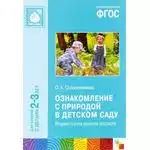 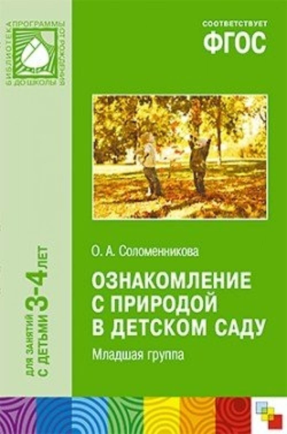 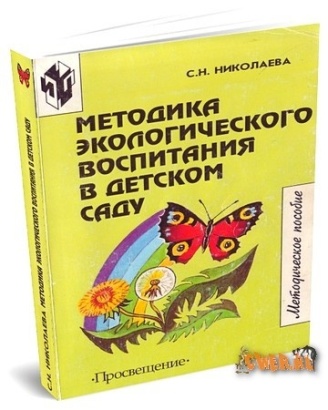